Політичні конфлікти та система національної та міжнародної безпеки

Викладач: д.політ.н., проф. кафедри політології Олена Миколаївна Кіндратець

e-mail: kin-el@ukr.net
Тема: Політичні конфлікти. 1.Сутність, причини, типи. 2.Способи розв’язання політичних конфліктів
Термін «конфлікт» латинської у буквальному перекладі з латинської означає «сутичка».
Політичний конфлікт - це тип взаємодії різних сил, для якого характерне зіткнення. 

Конфлікт виникає тоді, коли існує невідповідність між тим, що є, і тим, що повинно бути на думку втягнутих в конфлікт груп і окремих індивідів.

Особливості виникнення і розвитку політичного конфлікту обумовлені типом політичної системи і режиму, політичною культурою і т.д.
Класифікація політичних конфліктів
Внутрішньодержавні горизонтальні політичні конфлікти. В них боротьба за владу і владні повноваження ведеться в рамках існуючого ладу. Наприклад, між урядом і парламентом, різними політичними угрупуваннями в правлячій еліті, державою і окремими суб'єктами політики (особою, групою, інститутом) і т.д.
Внутрішньодержавні вертикальні політичні конфлікти. В них конфронтація проходить по лінії «влада – суспільство». Різні соціальні шари, класи і етнічні групи в неоднорідній соціальній політичній структурі суспільства займають різні позиції (статуси) і грають різні ролі. Ієрархічність статусно-ролевої структури нерівний доступ до ресурсів і влади породжують політичні конфлікти на всіх рівнях вертикалі «влада - суспільство».
:
До внутрішньодержавних конфліктиних відносять також такі види політичних конфліктів як: повстання, заколот, політичний страйк, путч, громадянська непокора, переворот.
Повстання - Масовий відкритий збройний виступ певного класу або соціальної групи проти існуючої влади. Найбільш гостра форма повстання – збройне повстання, з якого частіше всього починається революція
Заколот - збройний виступ ворожих державній владі сил, спрямованих на захоплення влади, або відокремленої частини території. 
Путч - Специфічна форма збройної боротьби за владу, яка спирається на військових, частину армії, які виступають безпосереднім інструментом влади або засобом психологічного тиску на уряд.
Змова - таємна угода вузького кола осіб про збройний виступ з метою послаблення або повалення влади. Демократичне суспільство виключає змову як форму боротьби за владу.
Політичний страйк  - є найвищою формою страйкового руху, він проявляється у колективній відмові продовжувати роботу аж до висунутих ними політичних вимог. Політичний страйк може супроводжуватись демонстраціями, сутичками з урядовими військами, поліцією чи міліцією. Політичні страйки бувають локальними і загальними, національними і міжнародними
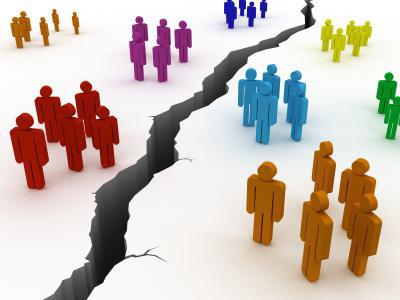 За критерієм масштабу та рівнів прояву:
Конфлікти між групами держав. Такі конфлікти проявляються в гострій формі протиріч між окремими групами держав. Їх небезпека полягає в тому, що вони можуть призвести до дестабілізації міжнародної ситуації в усьому світі, або 
навіть до виникнення світових воєн. 
Міждержавні конфлікти (збройні і незбройні).
Вони є конфліктами значно менших розмірів, однак досить розповсюдженими. Причинами їх виникнення є порушення тих чи інших державних інтересів кожної з конфліктуючих сторін. Міждержавні конфлікти досить часто проявляються у локальних війнах (арабо-ізраїльський військовий конфлікт, іраноіракська війна, агресія Іраку проти Кувейту, військовий конфлікт між Аргентиною та Англією через Фолклендські (Мальвінські) острови, війна США проти Іраку тощо). Міждержавні конфлікти поділяють на:
конфлікти між великими державами; військово-політичними блоками; 
Конфлікти між  державами, що входять у блоки і позаблоковими державами; 
конфлікти між високо розвинутими країнами і країнами, що розвиваються. 
Конфлікти міжсистемного характеру. Конфлікти такого типу являють собою суперечливі відносини між різними соціально-економічними, суспільно-політичними формаціями, системами розвитку суспільства, зокрема, між капіталістичною та соціалістичною. Яскравим прикладом цього конфлікту була холодна війна (1945-1990) між цими політичними системами в економічній, військово-політичний, ідеологічній та інших сферах.
Внутрішні «інтернаціоналізовані» конфлікти – участь в ніби то внутрішніх конфліктах «третіх сторін», в якості тих, хто приймає безпосередню участь в цих конфліктах як суб’єкт.
Поділ політичних конфліктів за критерієм характеру протиріччя
Неантагоністичні конфлікти не носять діаметрально протилежного характеру: при обговоренні тієї чи іншої проблеми допускається різне її розуміння, простежуються різні способи її вирішення. 
Антагоністичні конфлікти характеризуються своєю непримиренністю: кожна із конфліктуючих сторін прагне здобути перевагу, що, як правило, заводить обидві сторони в глухий кут.
Класифікація політичних конфліктів за Р. Дарендорфом
1. Ендогенні політичні конфлікти - конфлікти, обумовлені чинниками внутрішнього характеру

2.  Екзогенні політчині конфлікти - конфлікти, обумовлені чинниками зовнішнього характеру
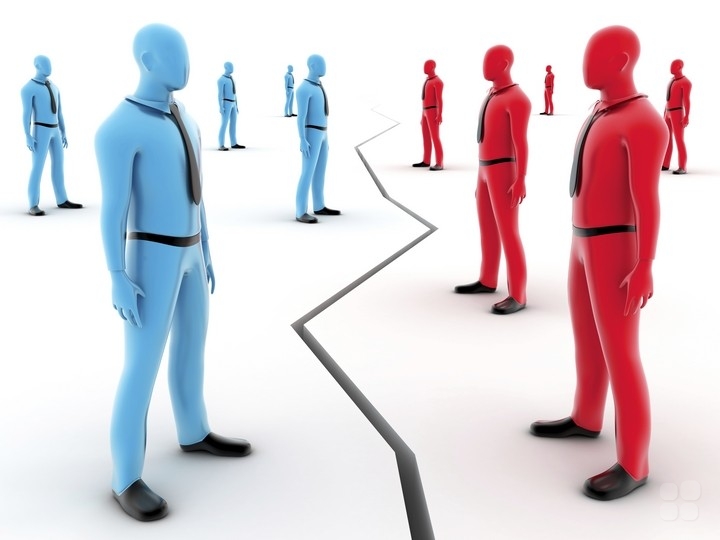 Американські соцілоги К.Боулдинг та А. Раппопорт виділяють такі типи:
реальні конфлікти, тобто такі, що насправді відбуваються в конкретному соціальному середовищі; 
випадкові конфлікти, поява яких залежить від низки другорядних чинників і суперечностей
замінні конфлікти, які є фіксованим проявом прихованих конфліктів, тобто тих, що не проявляються на поверхні суспільного життя;
 конфлікти, які виникають в результаті недостатнього знання становища або невдалого застосування принципу „поділяй і володарюй”;
приховані (латентні) конфлікти, або конфлікти, що розвиваються поволі, непомітні відразу.
Суб’єкти політичного конфлікту –  це ті, між  ким відбувається зіткнення
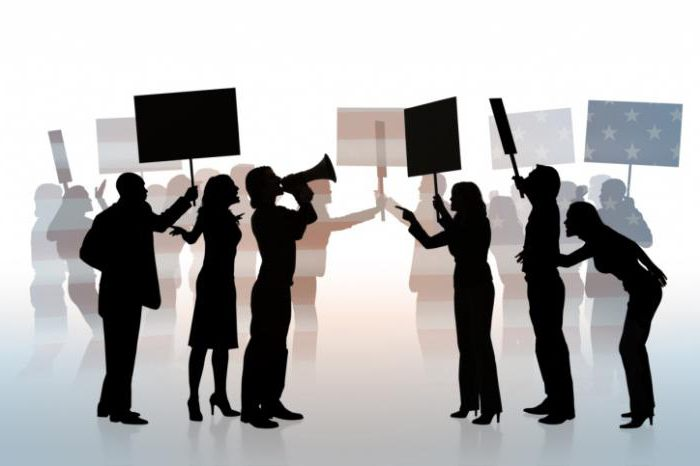 Аналіз політичного конфлікту
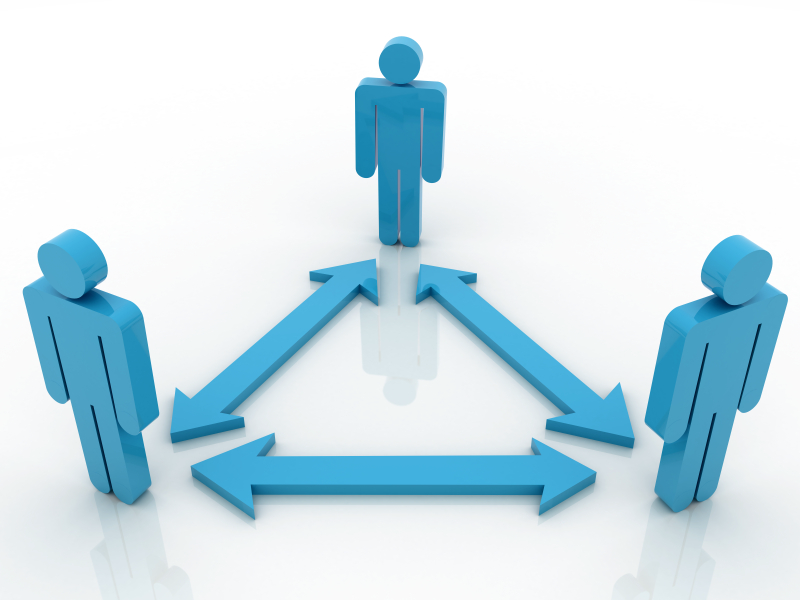 СТРУКТУРА ПОЛІТИЧНОГО КОНФЛІКТУ:

умови його виникнення і характер протікання;
учасники, суб’єкти конфлікту;
зміст дії учасників конфлікту щодо досягнення своїх цілей;
засоби і способи, які використовуються конфліктуючими сторонами для створення чи вирішення конфліктної ситуації;
уявлення про дану конфліктну ситуацію, що склалося у її учасників, а також у третьої сторони (нейтральних, незацікавлених суб'єктів);
характер і просторово-часові параметри конфлікту: етапи та інтенсивність протікання;
 наслідки і результати.
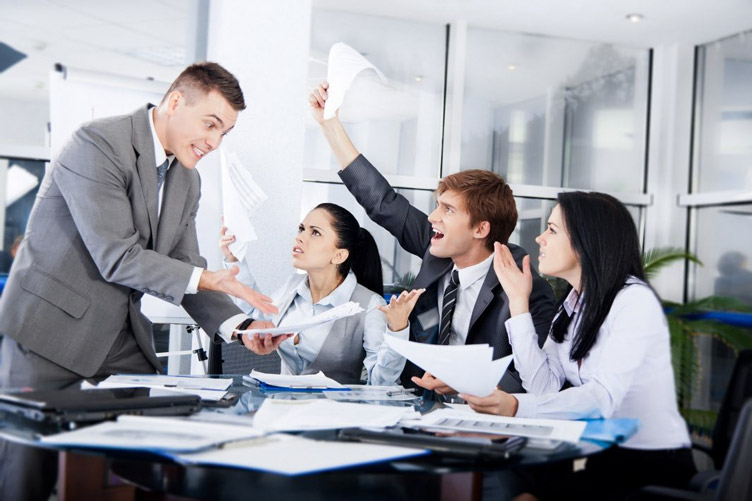 МЕТОДИ ПОДОЛАННЯ політичних КОНФЛІКТІВ
Метод відкладання 
використовується на початковому, перед конфліктному етапі, коли конфліктна ситуація лише назріває. Цей метод є досить поширеним, однак малоефективним, оскільки новий конфлікт може спалахнути в будь-який час з новою силою.
Метод посередництва 
застосовується на будь-якому етапі конфліктної ситуації, особливо на етапі її загострення.
Метод переговорів 
є найбільш результативним та надійним порівняно з іншими, оскільки він може використовуватись на всіх етапах розвитку конфлікту і завершується, як правило, прийняттям рішень, що влаштовують обидві конфліктуючі сторони.
Метод конфронтації 
виправданий у разі очевидної конструктивності очікуваного рішення, корисності його результатів для всіх, а головне – важливості виходу із конфлікту.
Метод підміни конфлікту, тобто переміщення його в іншу площину.
література:
Пророчук Н. Політичні конфлікти та способи їх розв’язання: в контексті України. URL:  http://oldconf.neasmo.org.ua/node/262 (дата звернення: 18.10.2020).
Сахарова В.Г. Шляхи розв’язання політичного конфлікту у сучасному світі. URL: https://www.sworld.education/konfer46/106.pdf (дата звернення: 19.10.2020).
Білецька Ю.В. Політичні конфлікти: сутність та способи вирішення (специфіка прояву в політичному процесі сучасної України): автореф. дис. … канд. політ. наук: 23.00.02. Одеса, 2015. 18 с. URL: https://core.ac.uk/download/pdf/50594604.pdf (дата звернення: 19.10.2020).